种子
制作者：5组
种子简介
◎ 种子 zhǒngzi(1)英文：Seed 音标： [si:d]　　(2) 植物的胚发育而成的颗粒状物,能萌发成新的植株
茉莉花种子
茉莉是开花不结籽，结籽不发芽的。自然结实率千分之几，四百多年的扦插繁殖使其有性繁殖退化。
这是茉莉花！
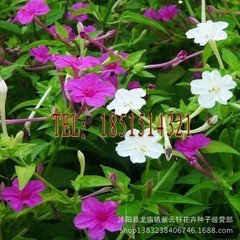 种子的成长
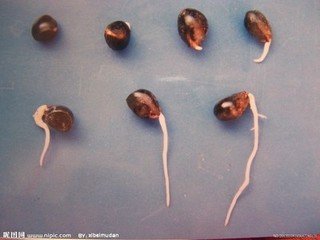 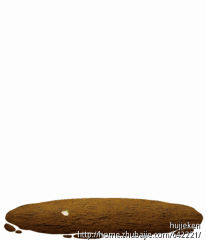 这是冬瓜萌发！
种子生长图片
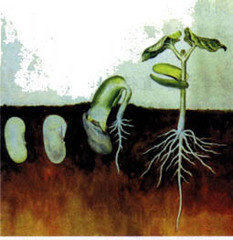 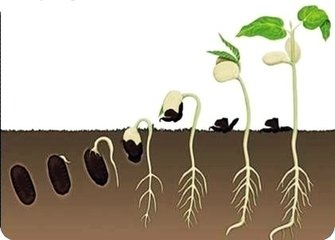 各式各样的种子
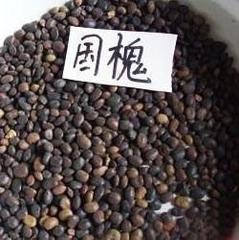 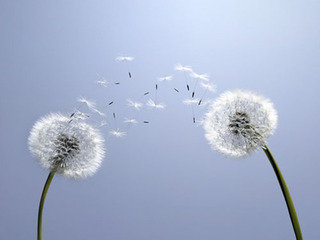 种子生长图
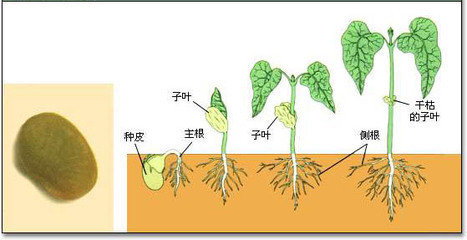 谢谢观看！O(∩_∩)O谢谢！